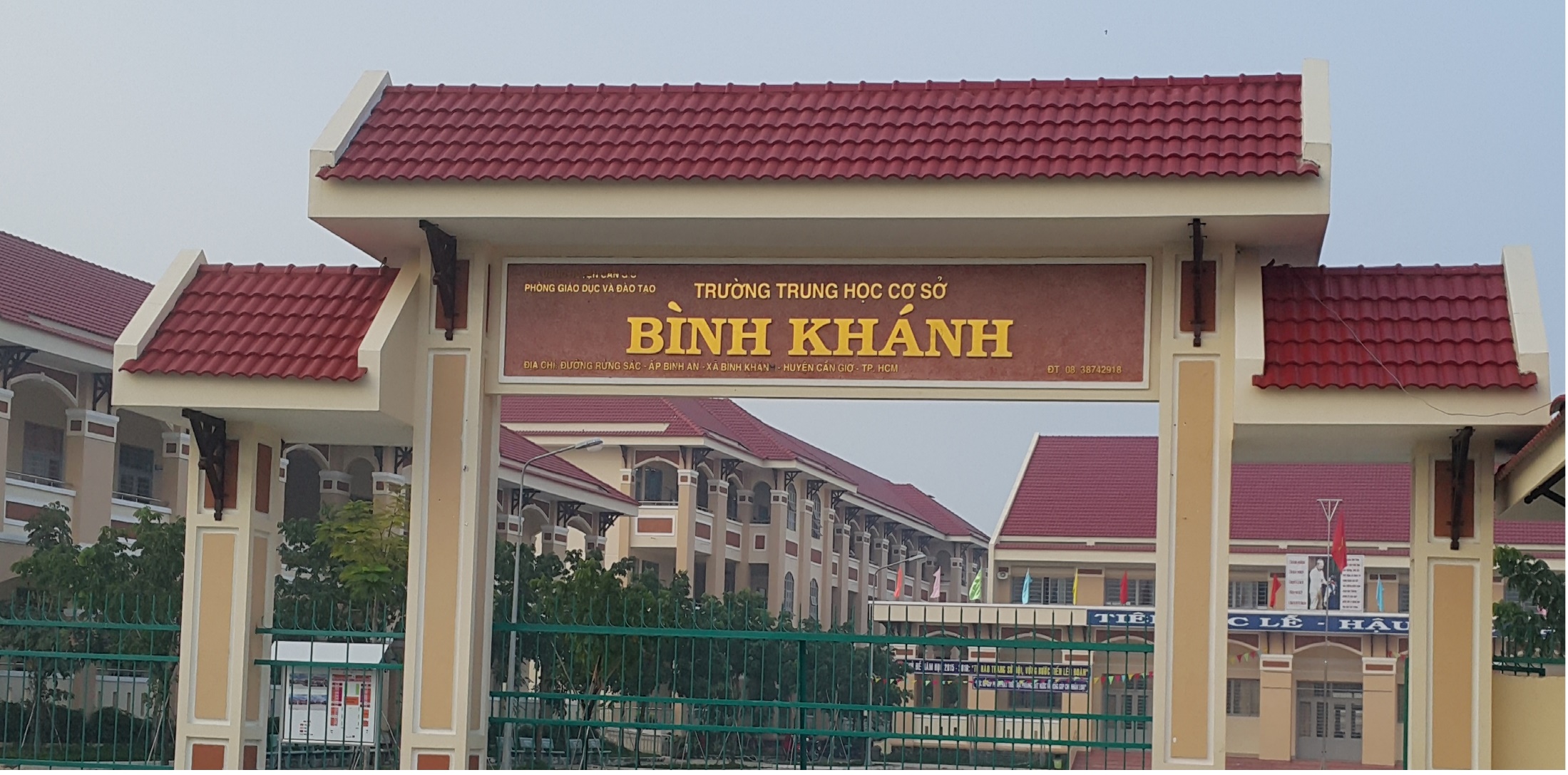 NHÓM HĐTNHN
CHỦ ĐỀ 5
KIỂM SOÁT CHI TIÊU
(Tiết 1)
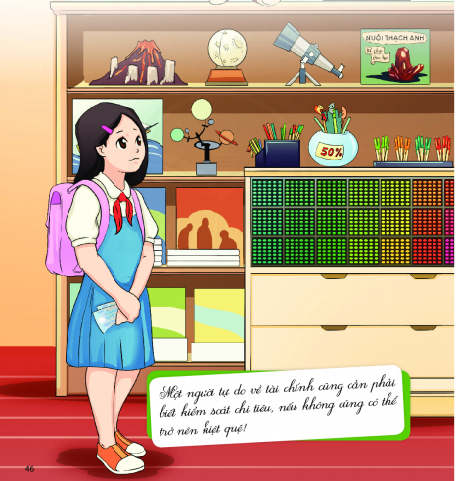 NỘI DUNG CHÍNH
01
Xác định các khoản tiền của em.
03
Phân biệt cái mình muốn, cái mình cần.
02
Chỉ ra lí do lựa chọn ưu tiên cho các khoản chi.
Thực hành và vận dụng sắp xếp khoản chi ưu tiên trong một số tình huống cụ thể.
04
Nhiệm vụ 1:
Xác định các khoản tiền của em
Nhiệm vụ 1: Xác định các khoản tiền của em
1. Em có những khoản tiền nào? Có giống Hoa không?
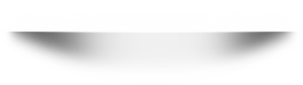 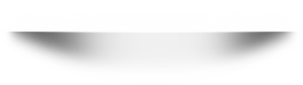 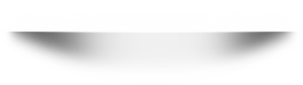 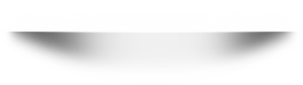 Tiền mừng tuổi
.
Tiền  người thân cho
Tiền thưởng
Tiền tiêu vặt
Nhiệm vụ 1: Xác định các khoản tiền của em
2. Em thường dùng các khoản tiền đó để làm gì?
Hãy chia sẻ với thầy cô, bạn bè.
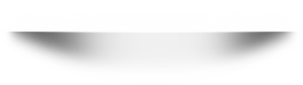 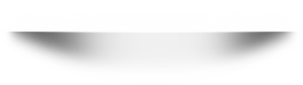 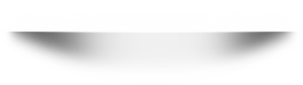 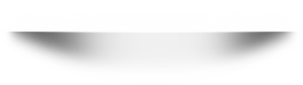 Tiền mua đồ dùng học tập
.
Tiền  để ăn sáng
Tiền giúp đỡ bạn nghèo,...
Tiền mua đồ dùng cần thiết
Nhiệm vụ 1: Xác định các khoản tiền của em
3. Chia sẻ các công việc, các hoạt động có thể tham gia để có thể có thêm khoản tiền cho bản thân.
Tin mừng tuổi
.
- Các việc làm trong gia đình như: trồng rau, trồng hoa, trồng cây, chăn nuôi gia súc, gia cầm bán lấy tiền; làm nghề thủ công cùng gia đình thời gian rảnh,…
- Học tập tốt để có học bổng có tiền thưởng,…
Tiền  người thân cho
Tiền thưởng
Tiền tiêu vặt
HỎI ĐÁP NHANH
Cảm xúc của các em như thế nào khi có thêm nguồn thu nhập từ chính những việc làm cụ thể của mình?
Nhiệm vụ 2
Chỉ ra những lí do xác định khoản chi ưu tiên của em
Nhiệm vụ 2: Chỉ ra những lí do xác định khoản chi ưu tiên của em
Theo em các bạn đã đưa ra những lí do nào để 
xác định khoản chi tiêu ưu tiên của mình?
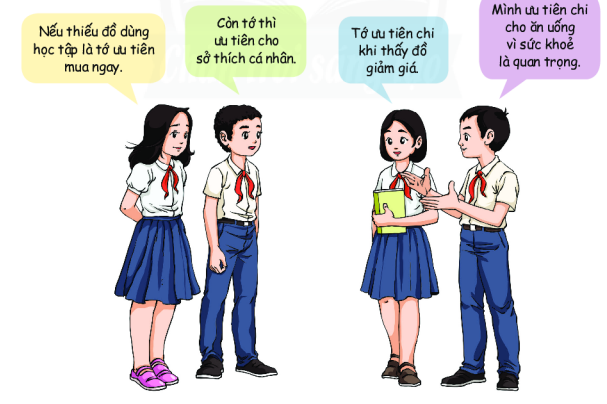 .
Nhiệm vụ 2: Chỉ ra những lí do xác định khoản chi ưu tiên của em
2. Tìm hiểu trật tự các khoản chi
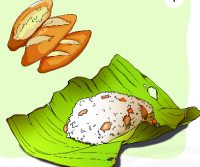 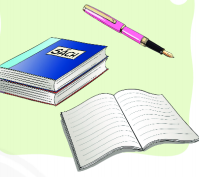 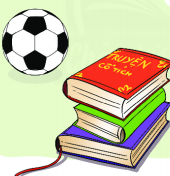 .
Ăn uống
Dụng cụ 
học tập
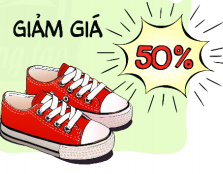 Sở thích
Đồ giảm giá
Thứ 3
Ưu tiên cho sở thích (để nghỉ ngơi, thư giãn, tạo động lực cho bản thân).
Thứ 4
Thứ 2
Ưu tiên cho hàng giảm giá (để mua được nhiều hàng hóa hơn với số tiền có giới hạn).
Nhiệm vụ 2: Chỉ ra những lí do xác định khoản chi ưu tiên của em
Ưu tiên cho học tập (vì để phát triển bản thân và có điều kiện học tập tốt hơn).
Thứ 1
Ưu tiên cho ăn uống (vì đây là nhu cầu thiết yếu đảm bảo sức khỏe cho cơ thể).
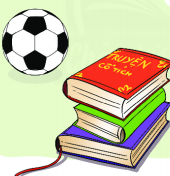 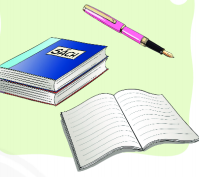 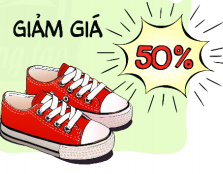 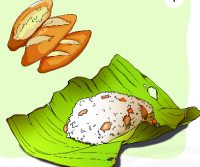 => Mỗi người đều có các xác định ưu tiên chi khác nhau, phù hợp với bản thân. Ưu tiên khoản chi của mỗi chúng ta cũng không cố định mà luôn điều chỉnh theo nhu cầu. Tuy nhiên cần cân nhắc thật kĩ trước khi chi tiêu.
Nhiệm vụ 3
Xác định cái mình cần, 
cái mình muốn
TRÒ CHƠI “ TÔI CẦN”
Luật chơi: 
Các nhóm viết ra những món đồ ăn phù hợp. Sau 30 giây quản trò hô. Cứ chơi như vậy 5 vòng, nhóm nào điểm cao nhóm đó sẽ giành chiến thắng.
Nhóm các em gặp khó khăn gì khi chơi?
Kết luận
Trong cuộc sống chúng ta cần xác định đúng những gì mình cần giúp các em sẽ quản lí chi tiêu tốt hơn.
Text Here
Text Here
Text Here
Text Here
You can simply impress your audience and add a unique zing and appeal to your Presentations. Easy to change colors, photos and Text.
You can simply impress your audience and add a unique zing and appeal to your Presentations. Easy to change colors, photos and Text.
You can simply impress your audience and add a unique zing and appeal to your Presentations. Easy to change colors, photos and Text.
You can simply impress your audience and add a unique zing and appeal to your Presentations. Easy to change colors, photos and Text.
Nhiệm vụ 3: Xác định cái mình cần và cái mình muốn
1.Em hãy phân biệt những gì em đã viết thành hai nhóm: 
cái cần thiết phải mua ngay và cái mình muốn mua nhưng chưa phải mua ngay. Tại sao lại phân loại như vậy?
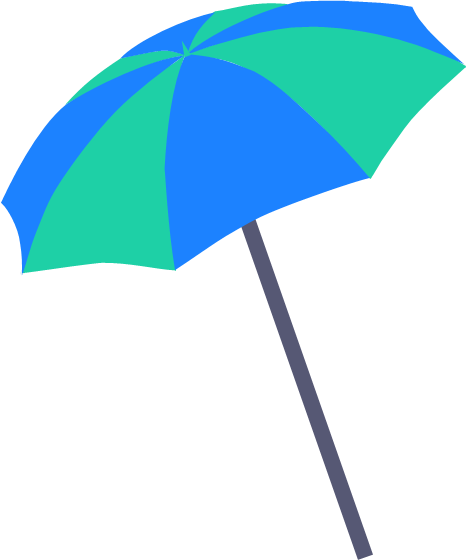 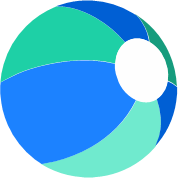 Nhiệm vụ 3: Xác định cái mình cần và cái mình muốn
2. Phân biệt cái mình cần và các mình muốn
Nhiệm vụ 3: Xác định cái mình cần và cái mình muốn
3. Thực hành cái mình cần và các mình muốn
THẢO LUẬN NHÓM
Em hãy kể tên một số vật dụng em có nhu cầu mua sắm. Phân loại các vật dụng đó thành 2 nhóm “Cần” và “Muốn” (sắp xếp theo thứ tự ưu tiên-sgk/44)
Nhiệm vụ 3: Xác định cái mình cần và cái mình muốn
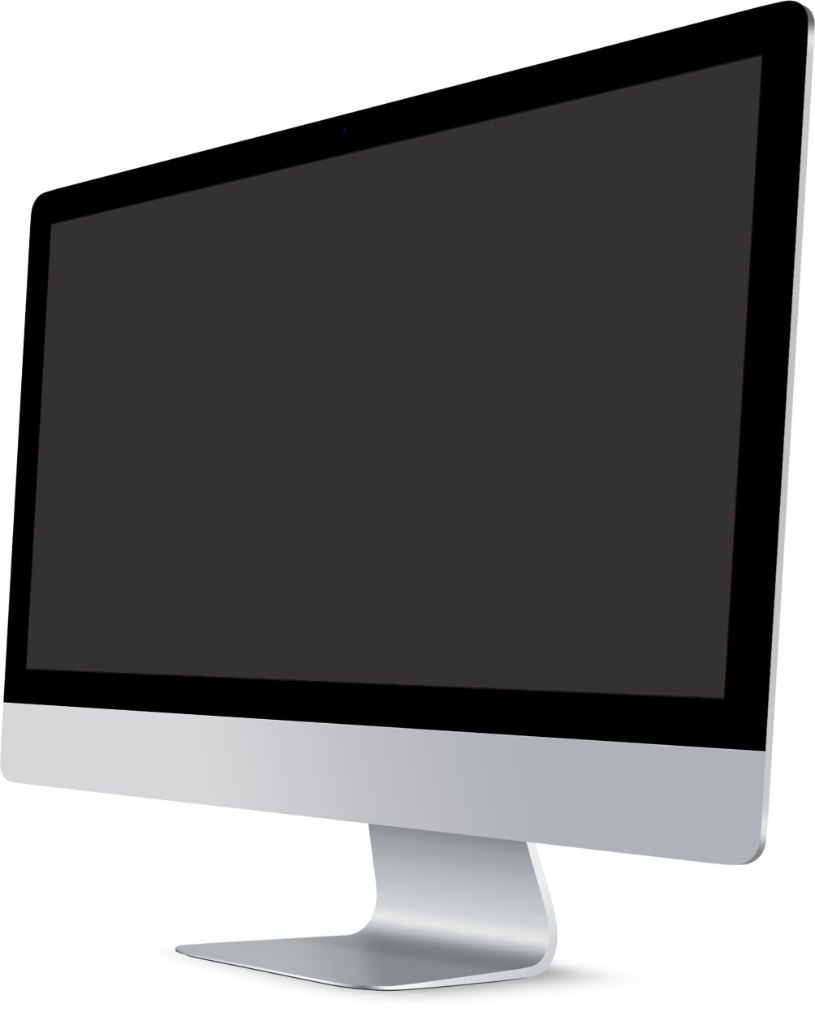 Kết luận: 
Cần đặt ưu tiên cho những nhu cầu cần thiết để giúp mình trở thành những người chi tiêu thông minh và tiết kiệm.
Thank you!